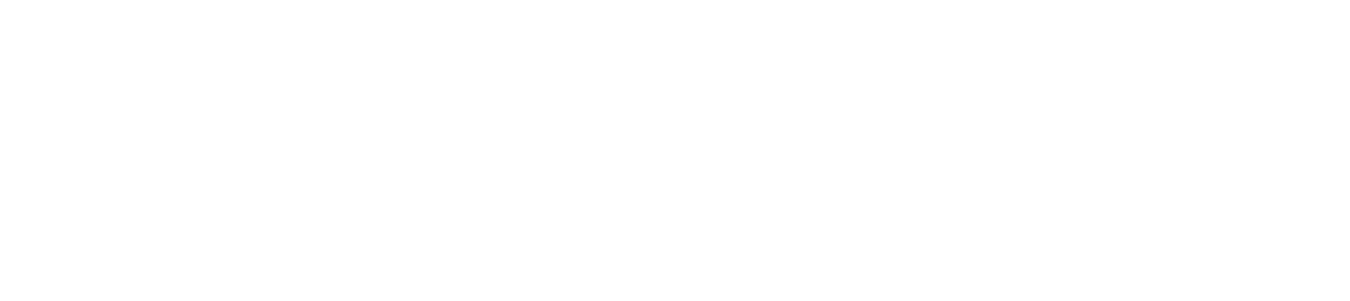 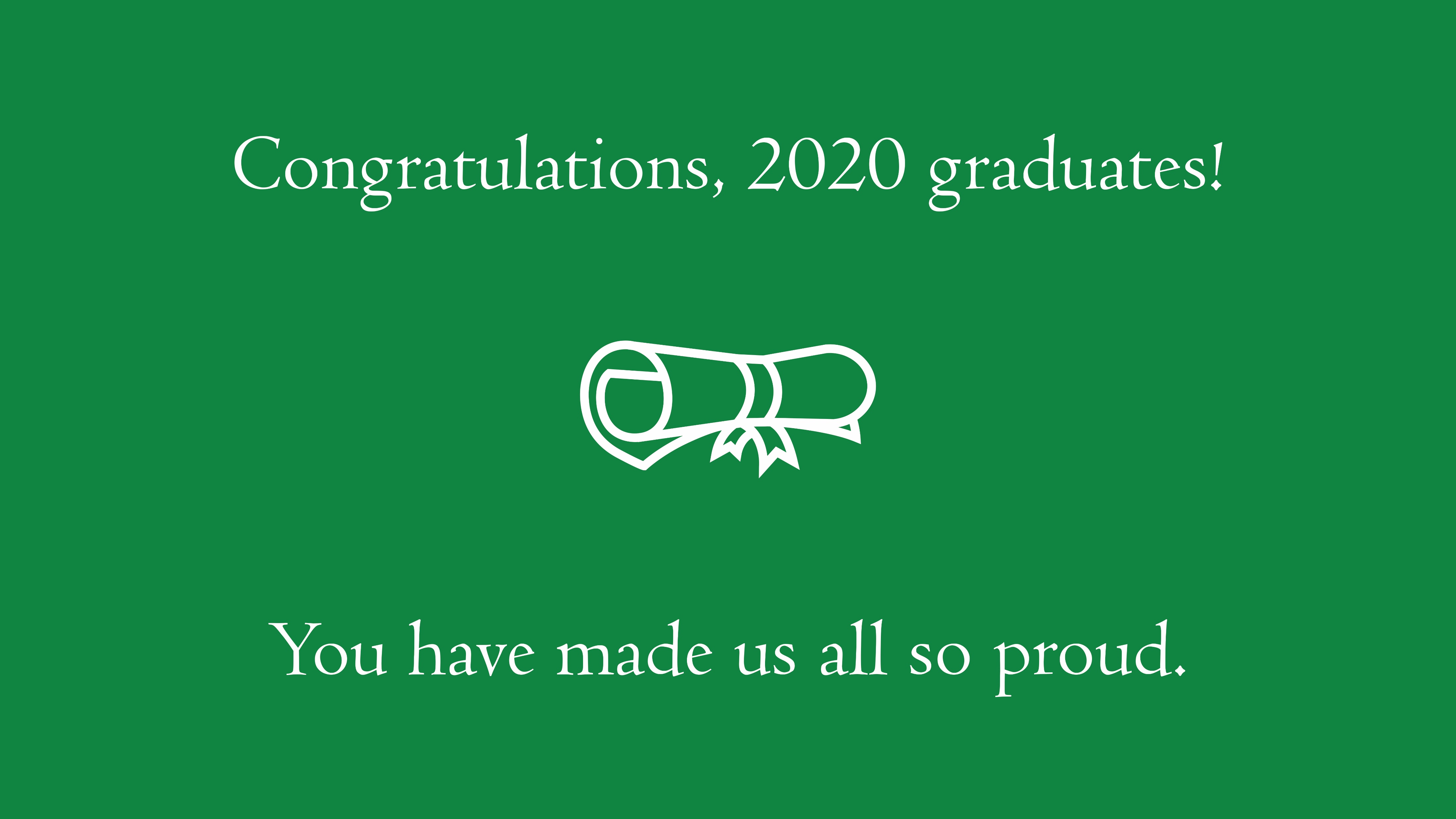 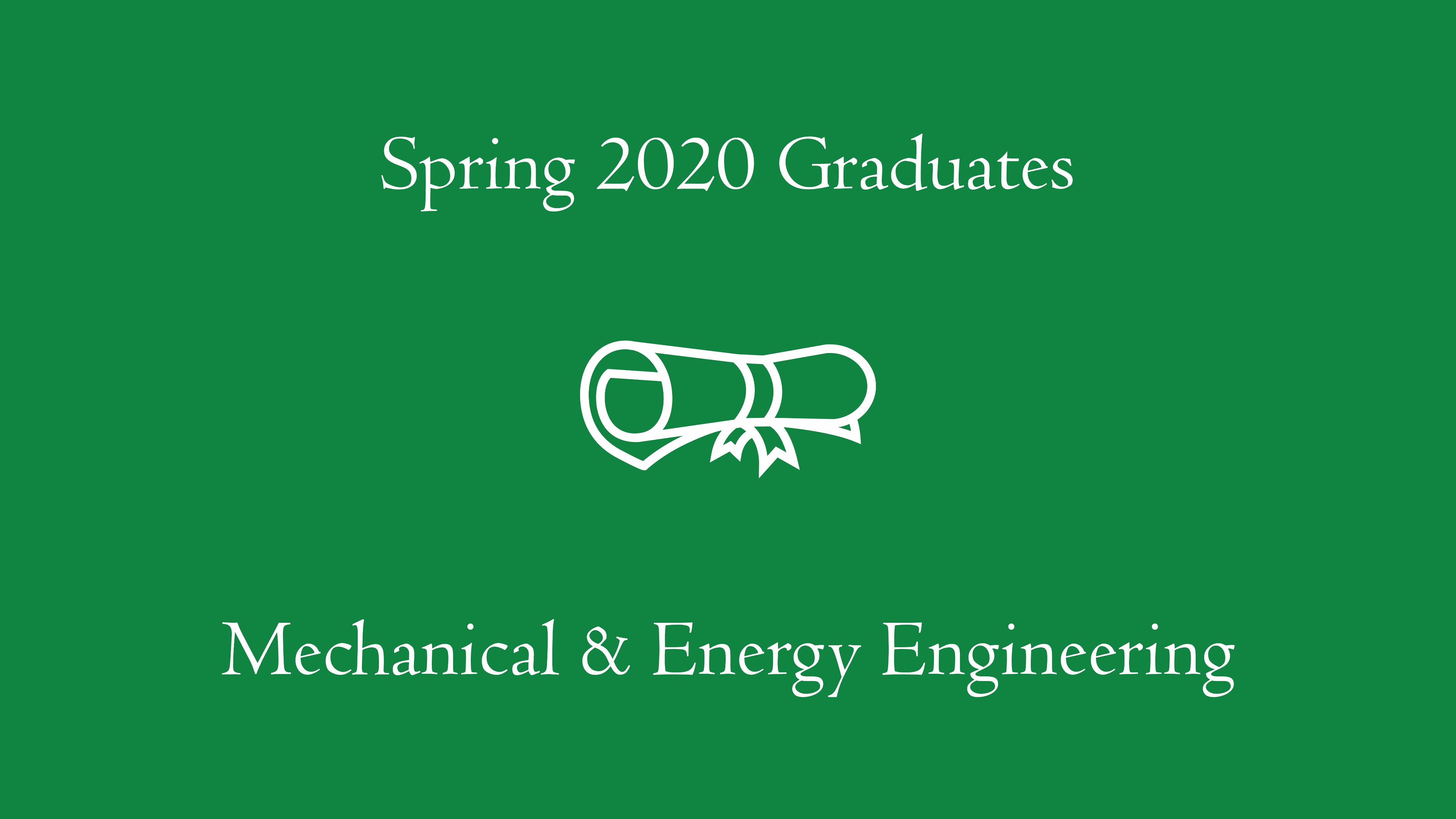 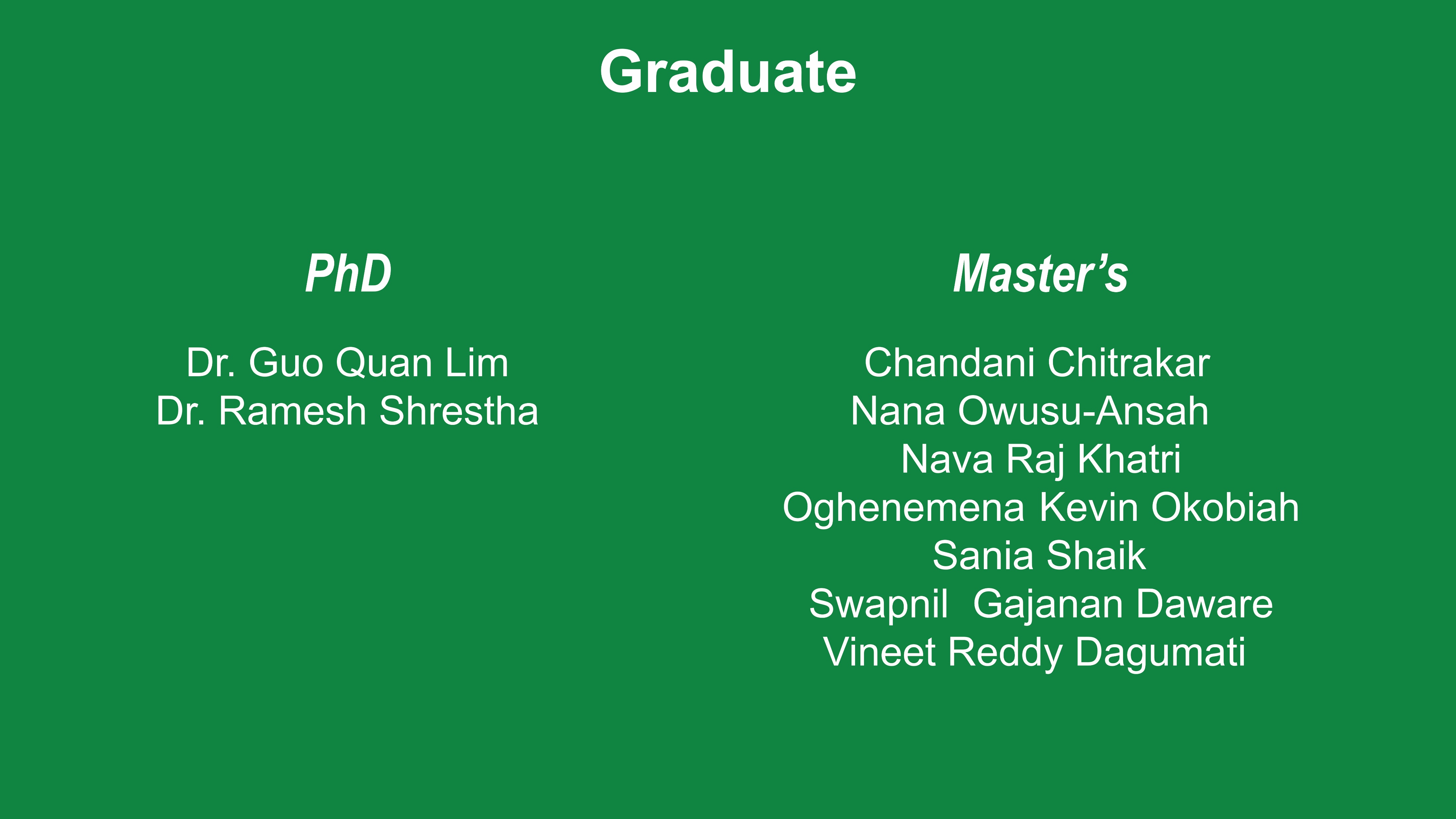 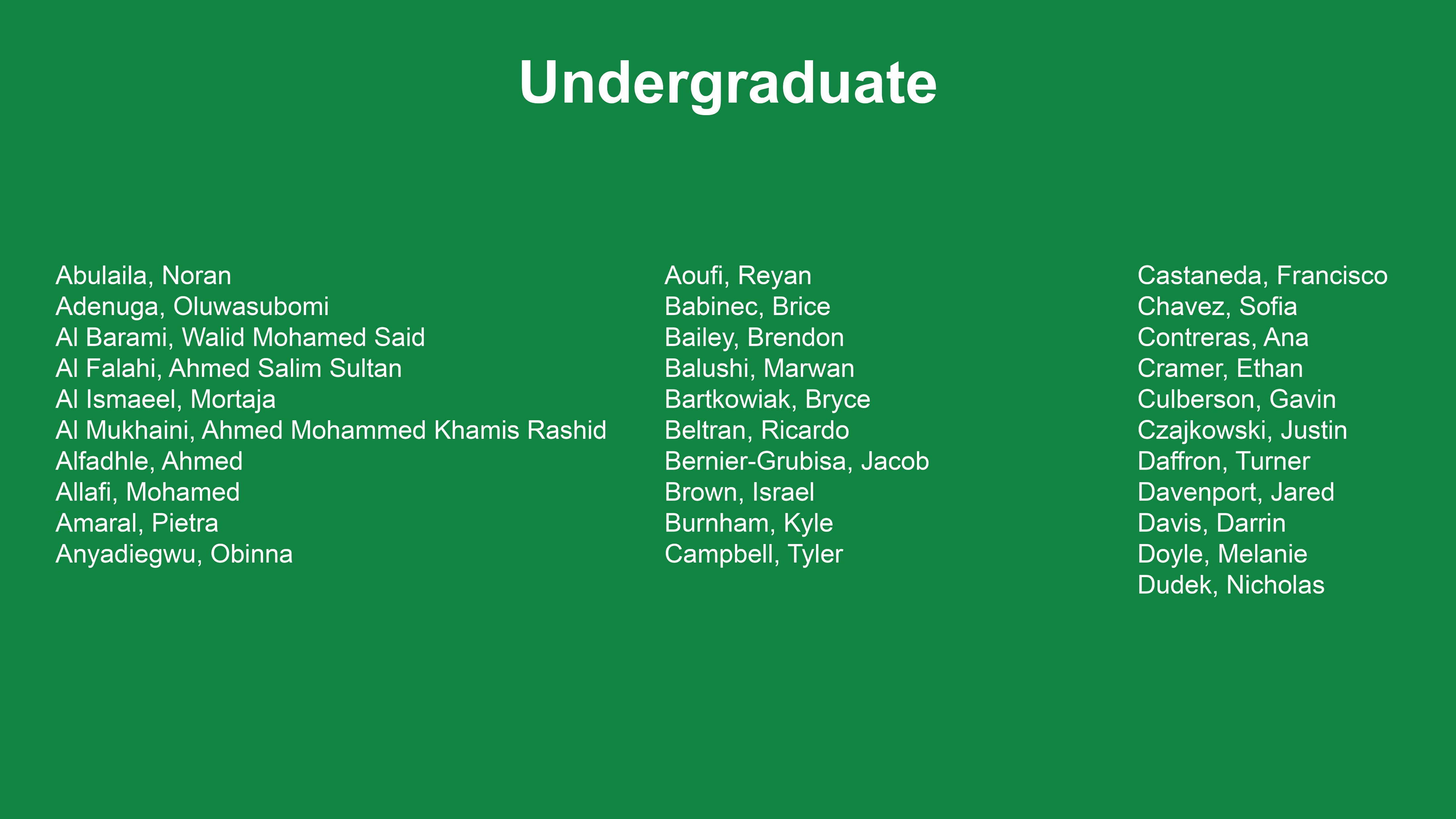 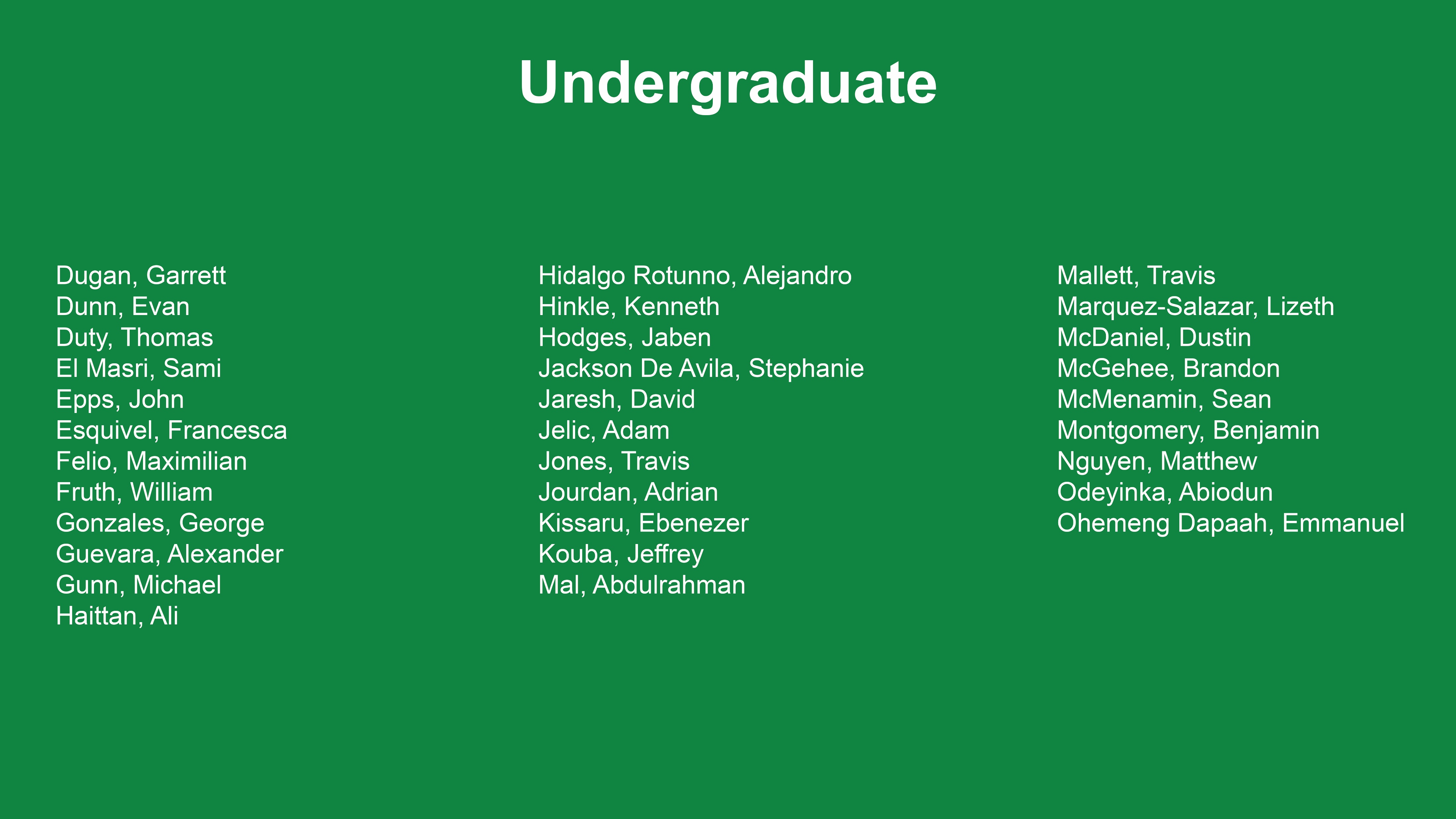 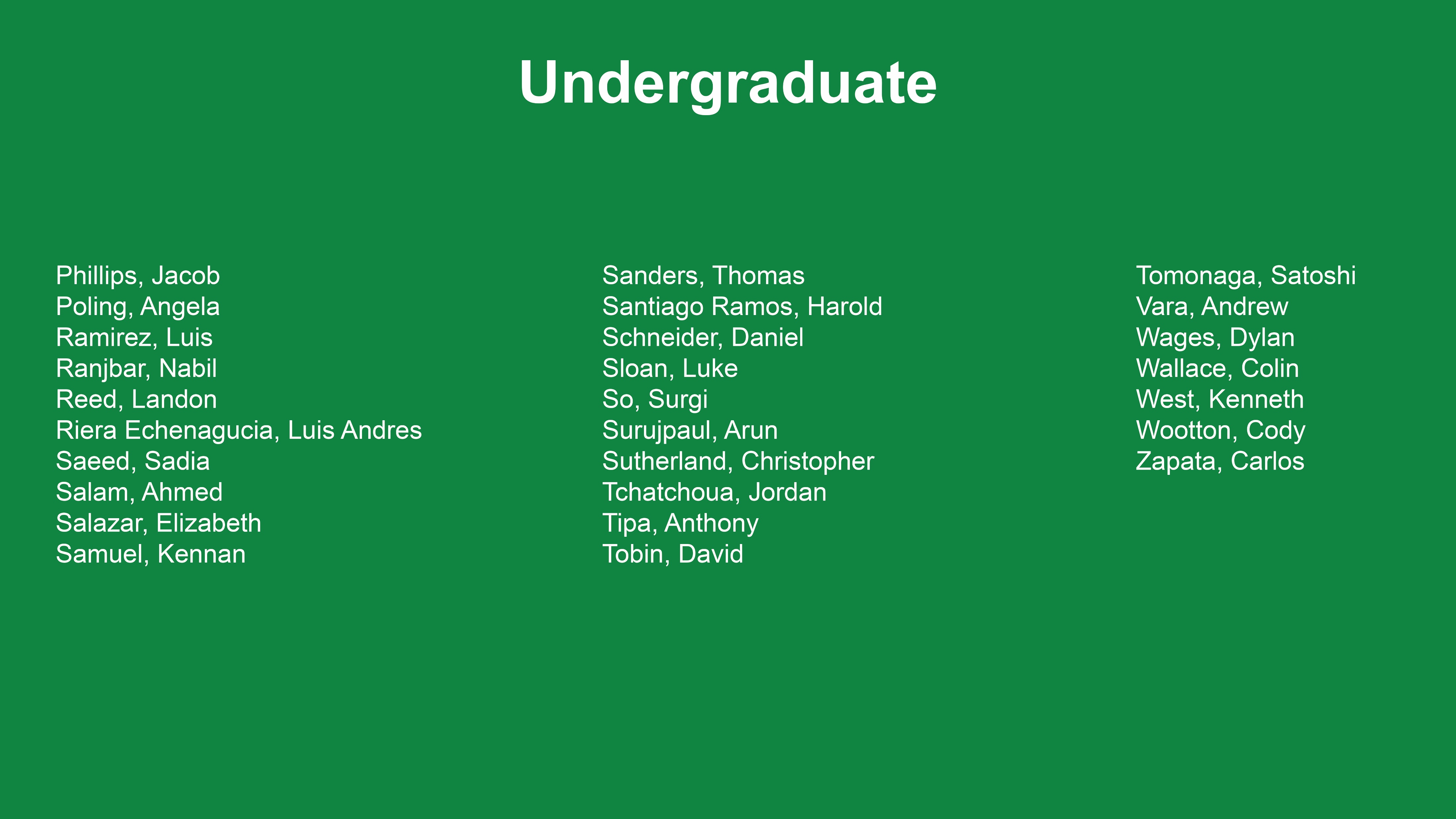 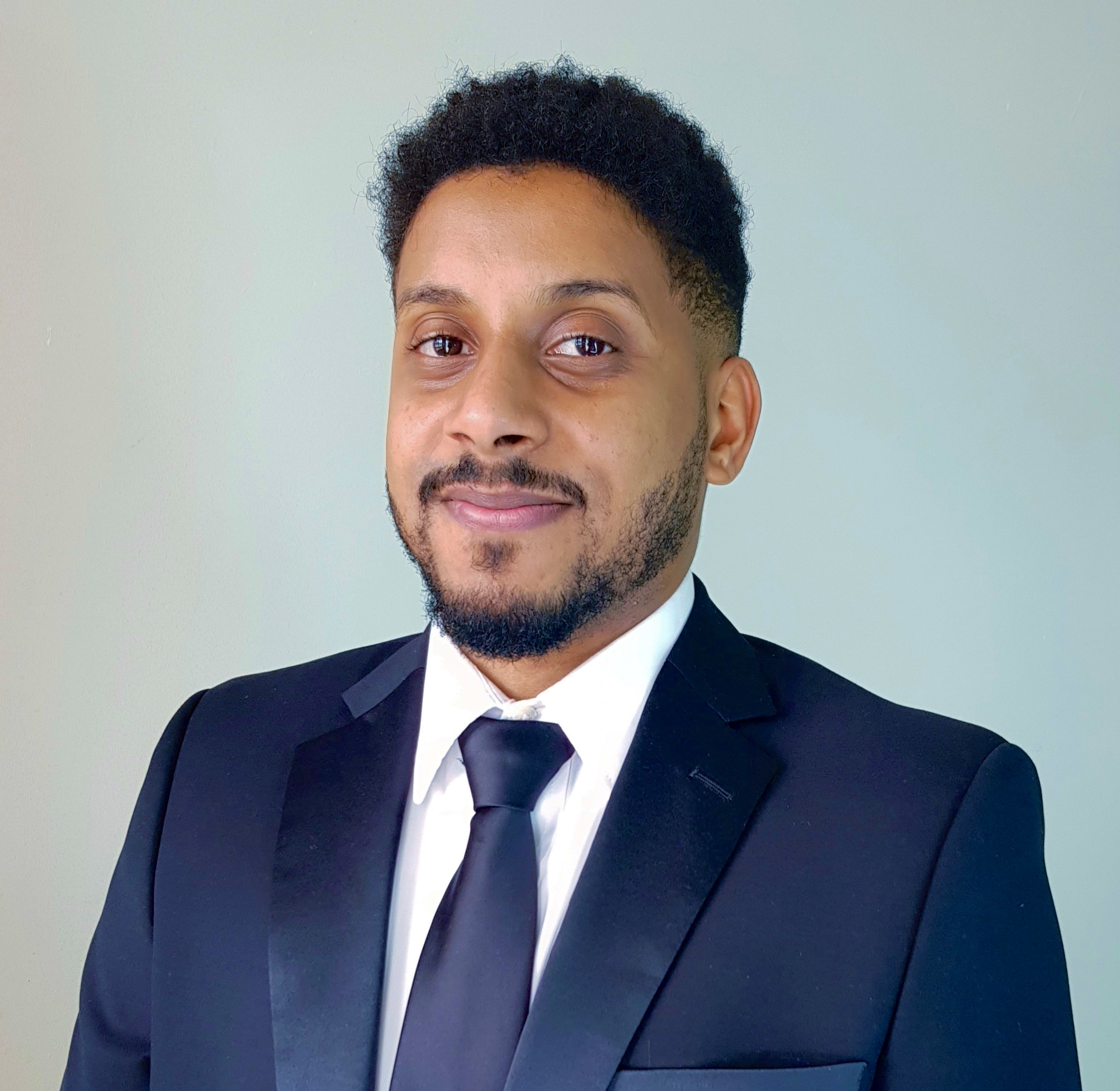 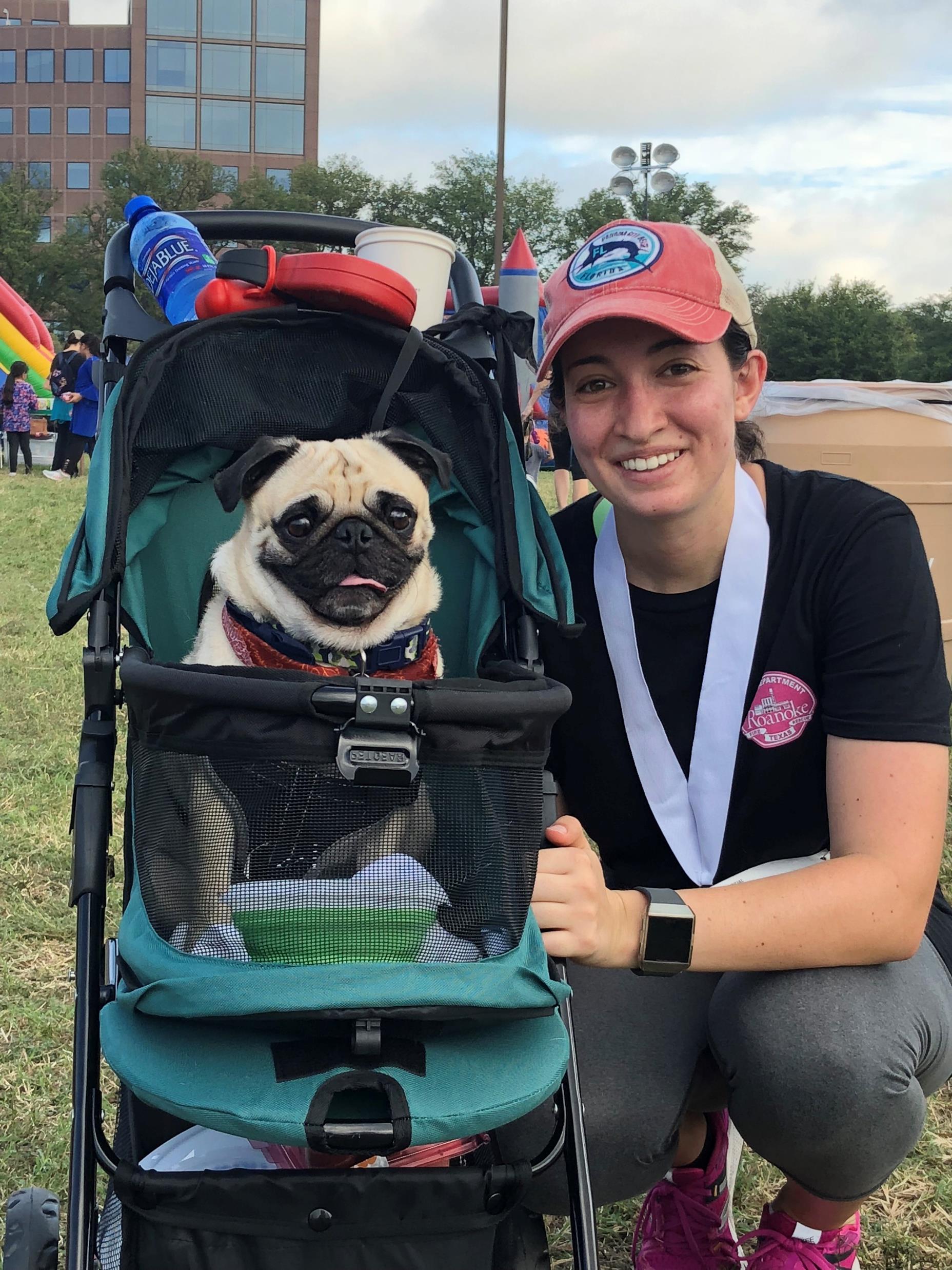 Angela Poling
Ahmed Salim Sultan Al Falahi
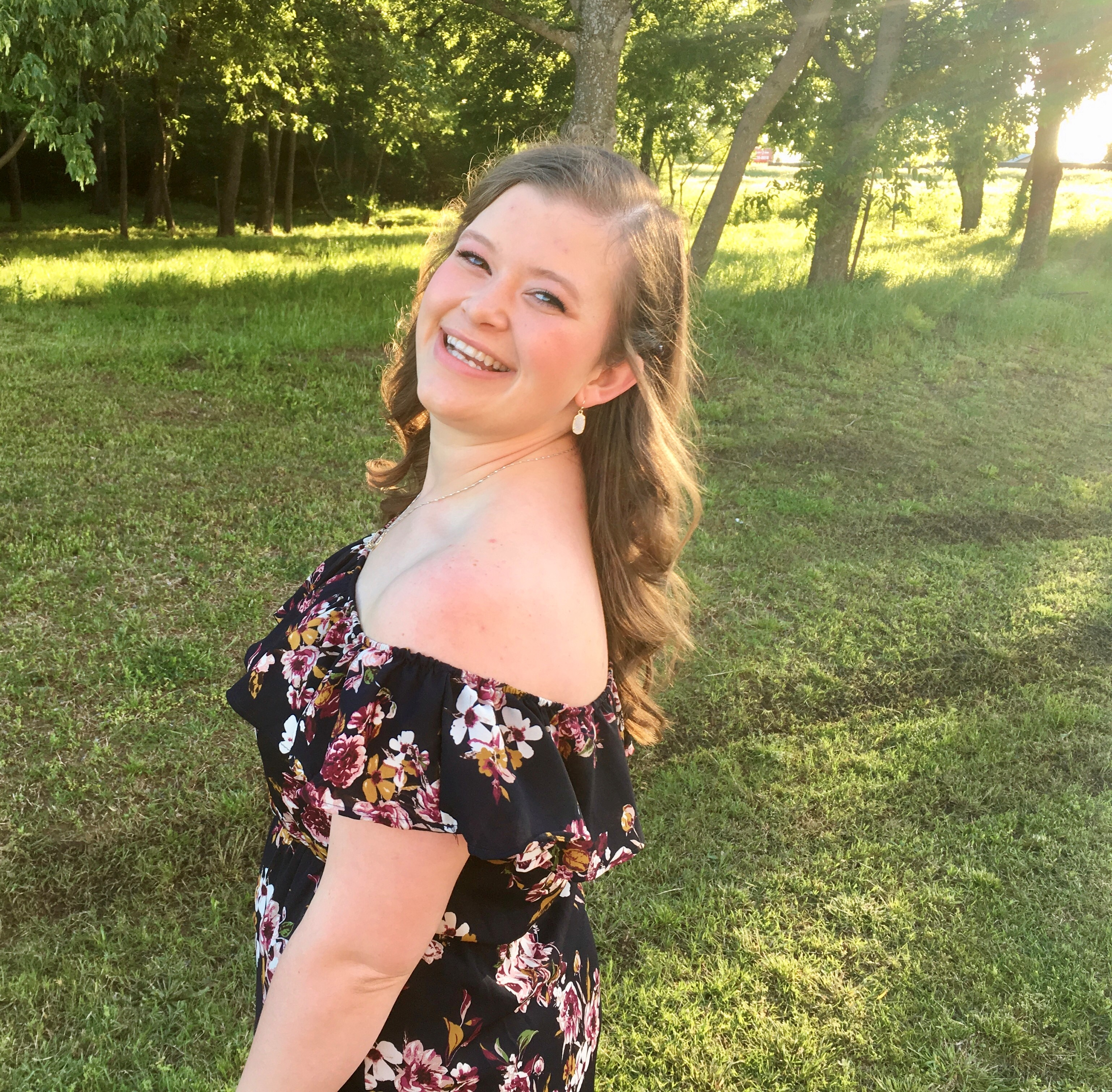 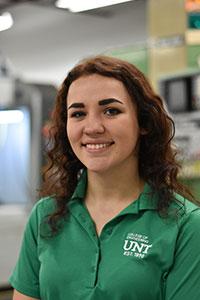 Elizabeth Salazar
Francesca Esquivel
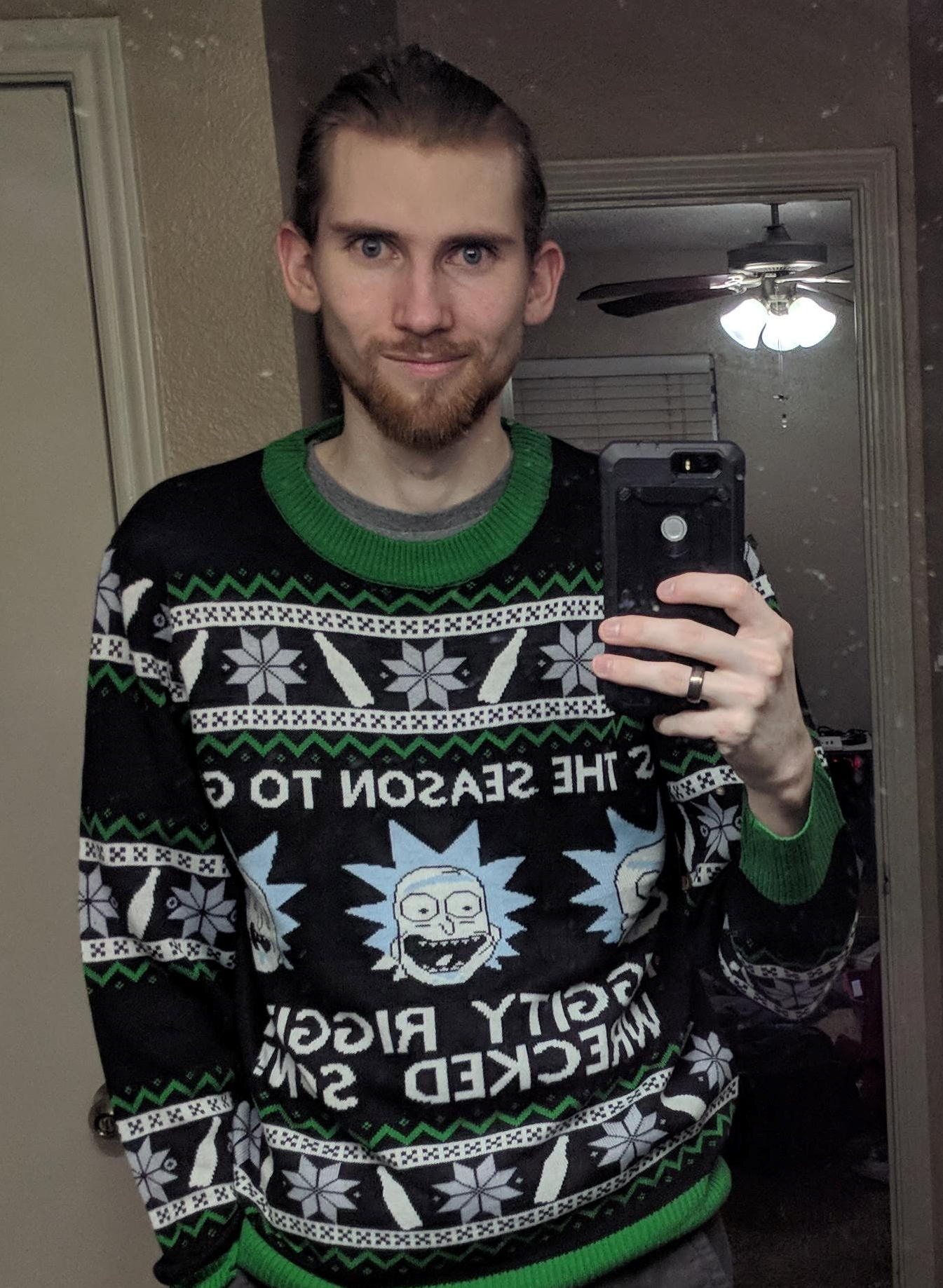 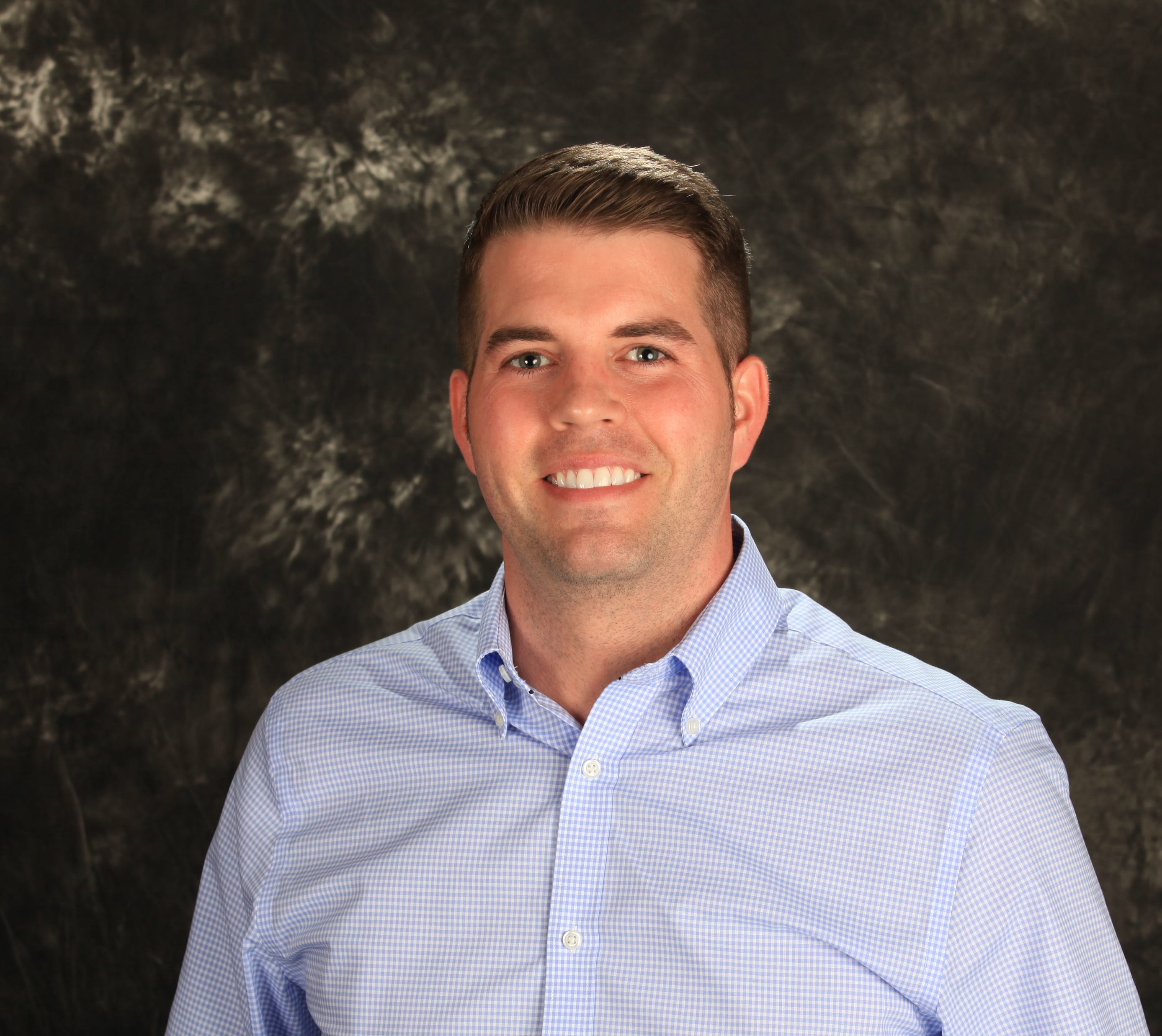 Justin Czajkowski
Jacob Phillips
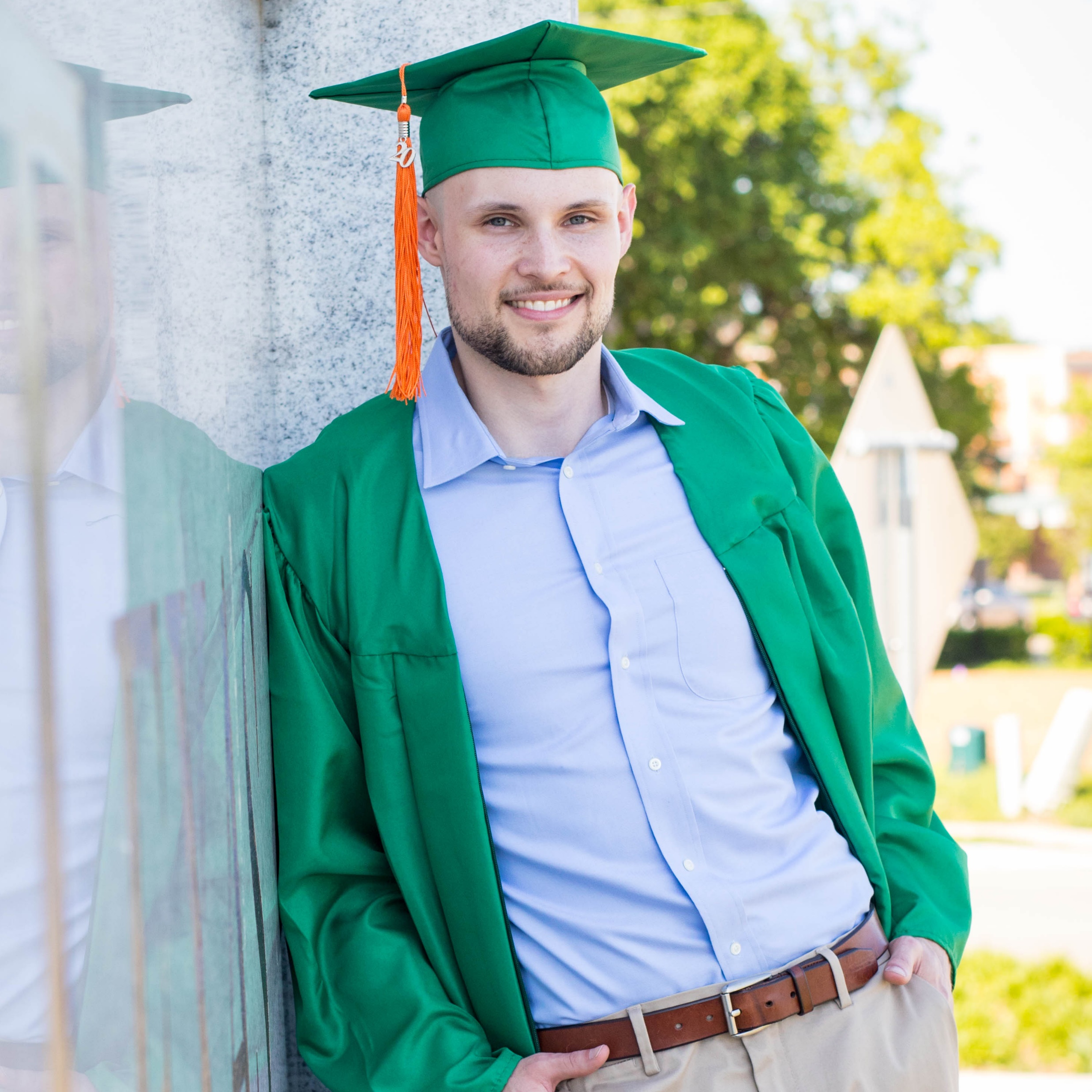 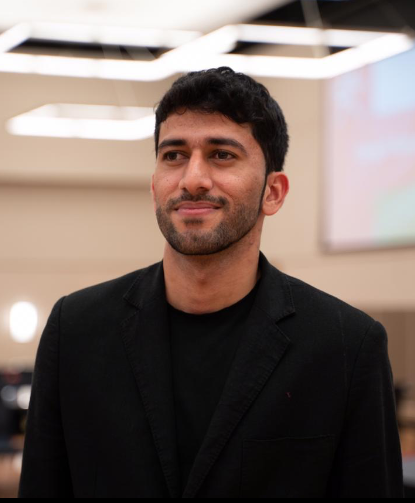 Marwan Al Balushi
Kenneth David West
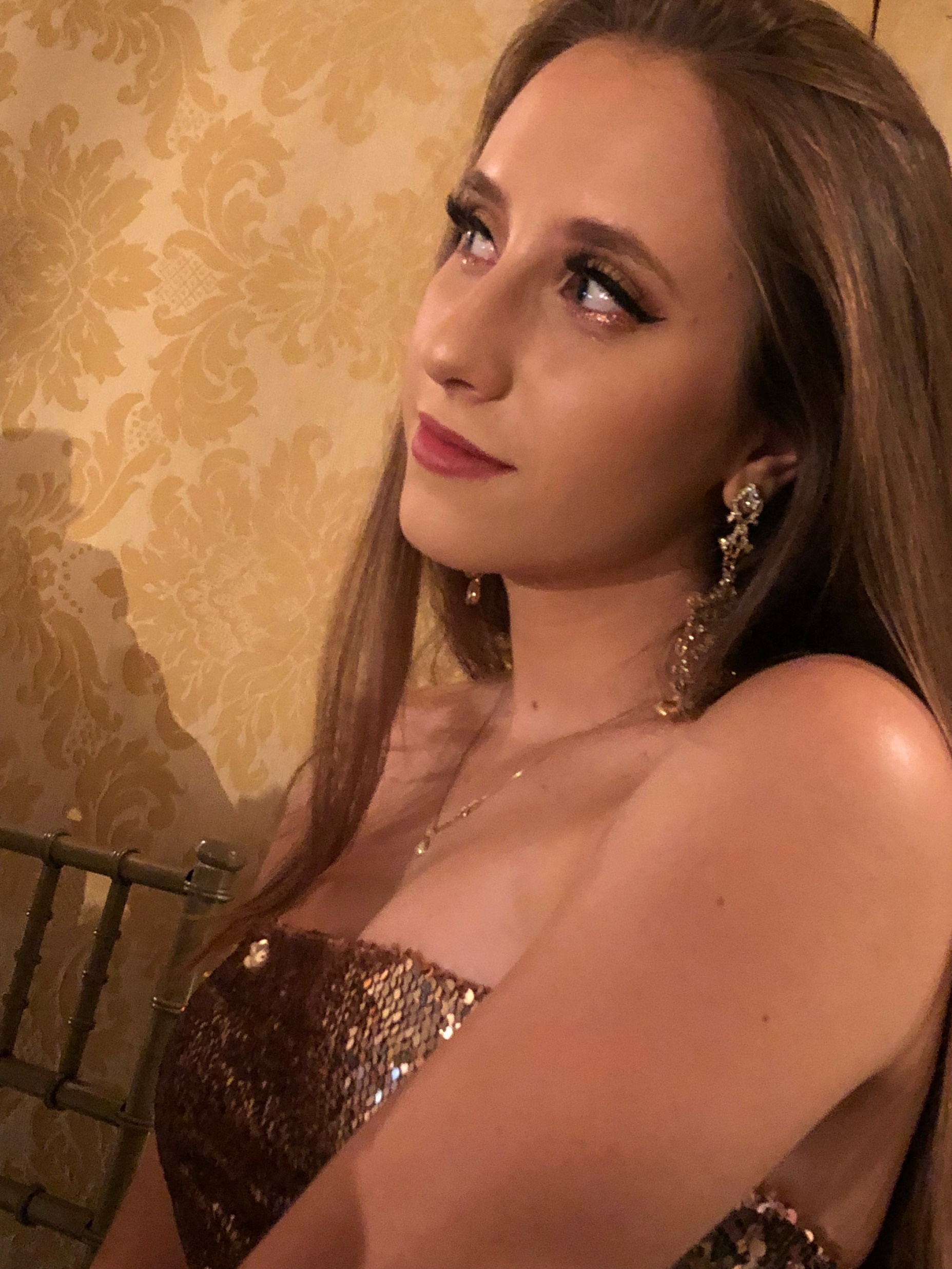 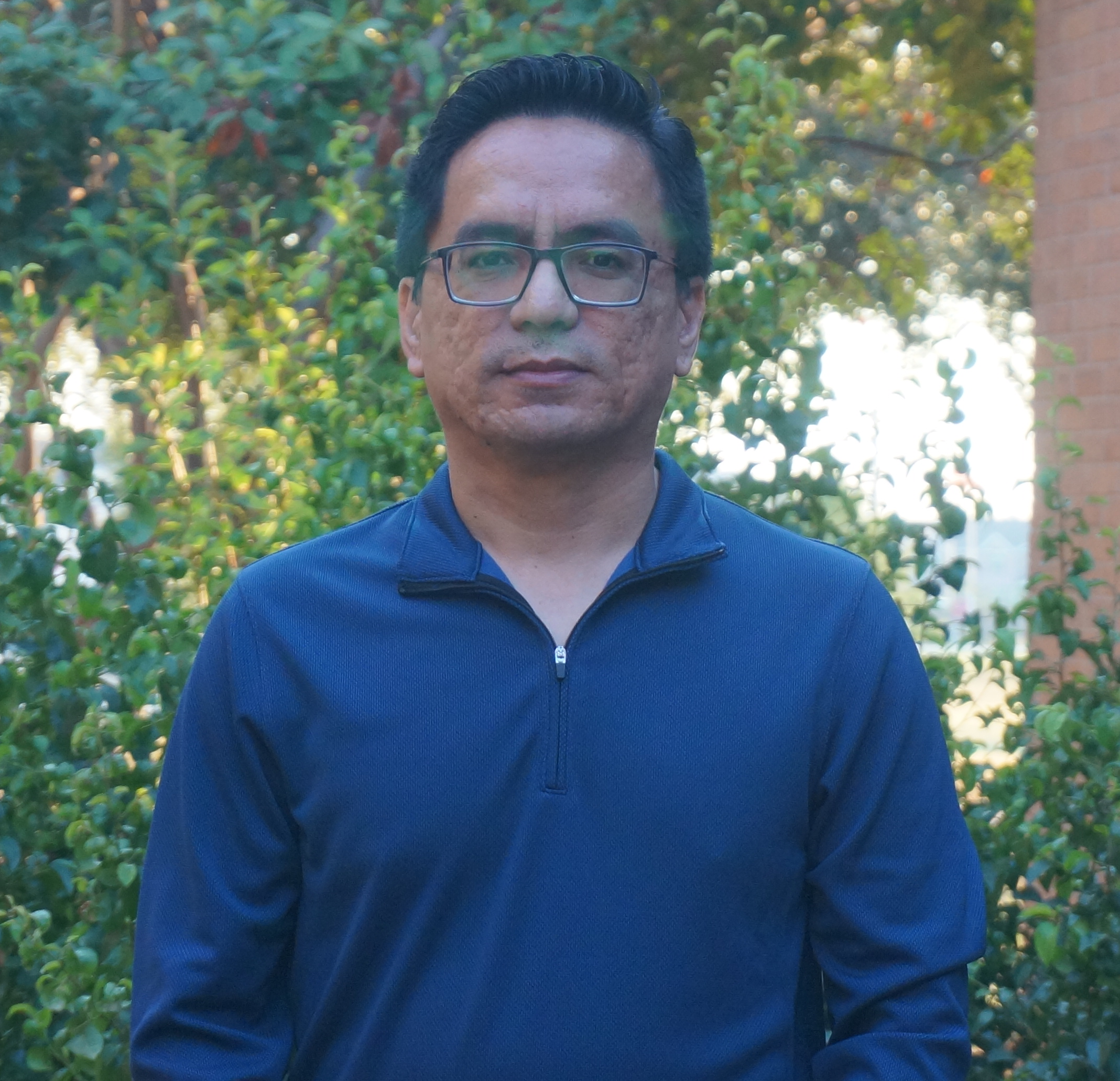 Ramesh Shrestha
Pietra Amaral
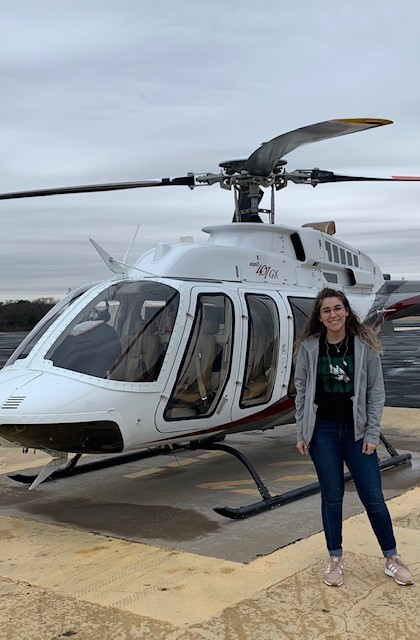 Sofia Chavez
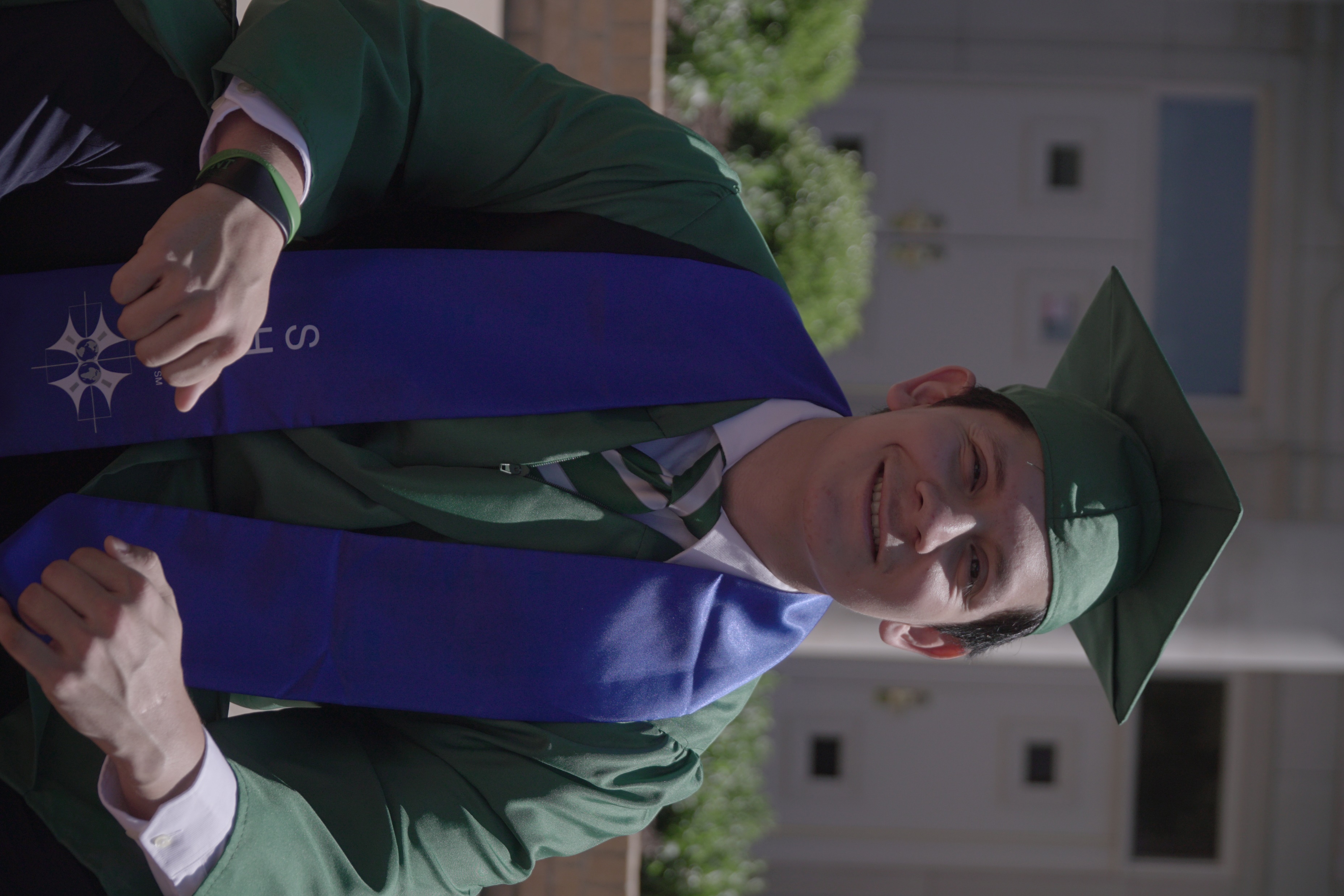 Ricardo Beltran
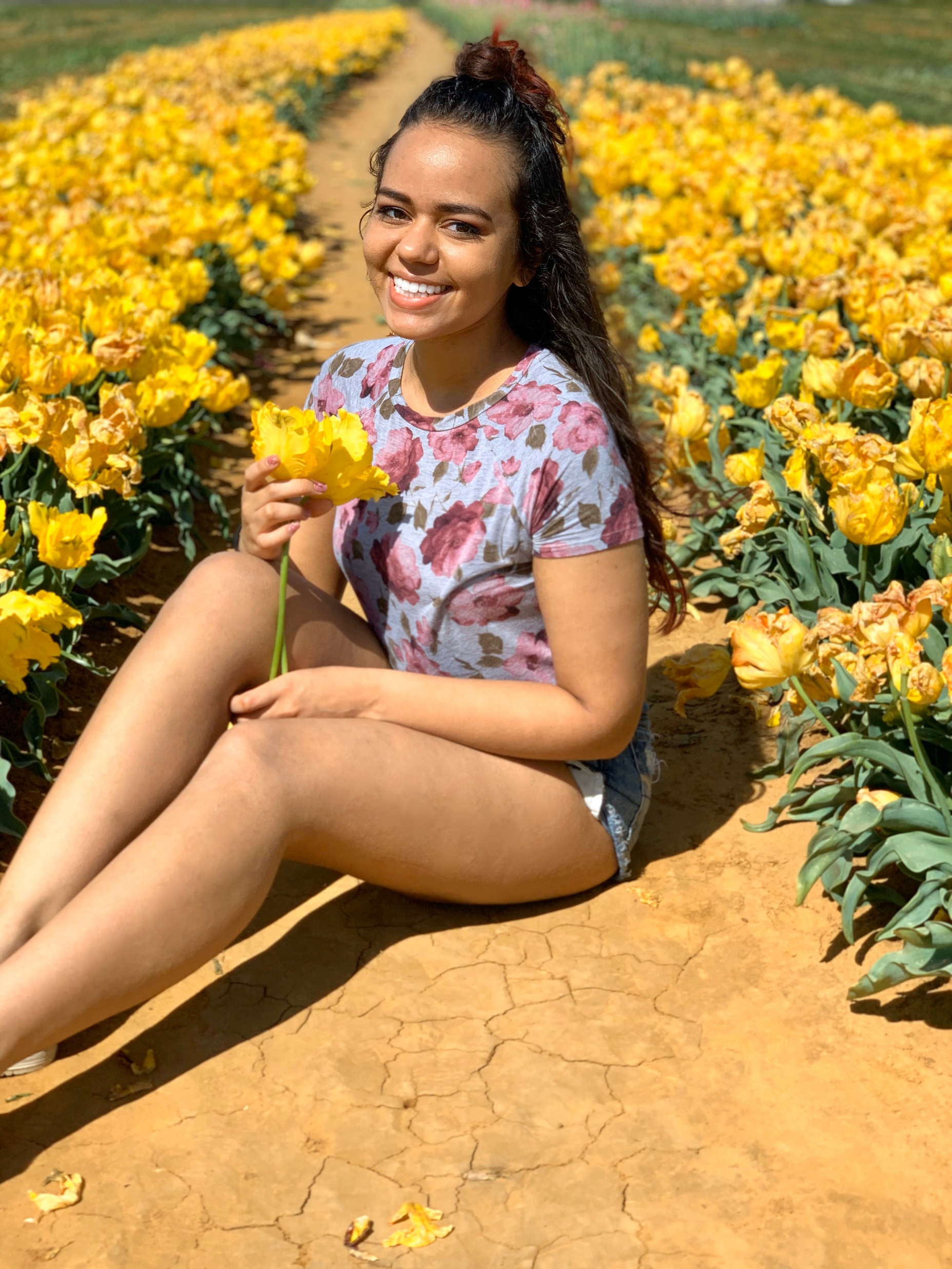 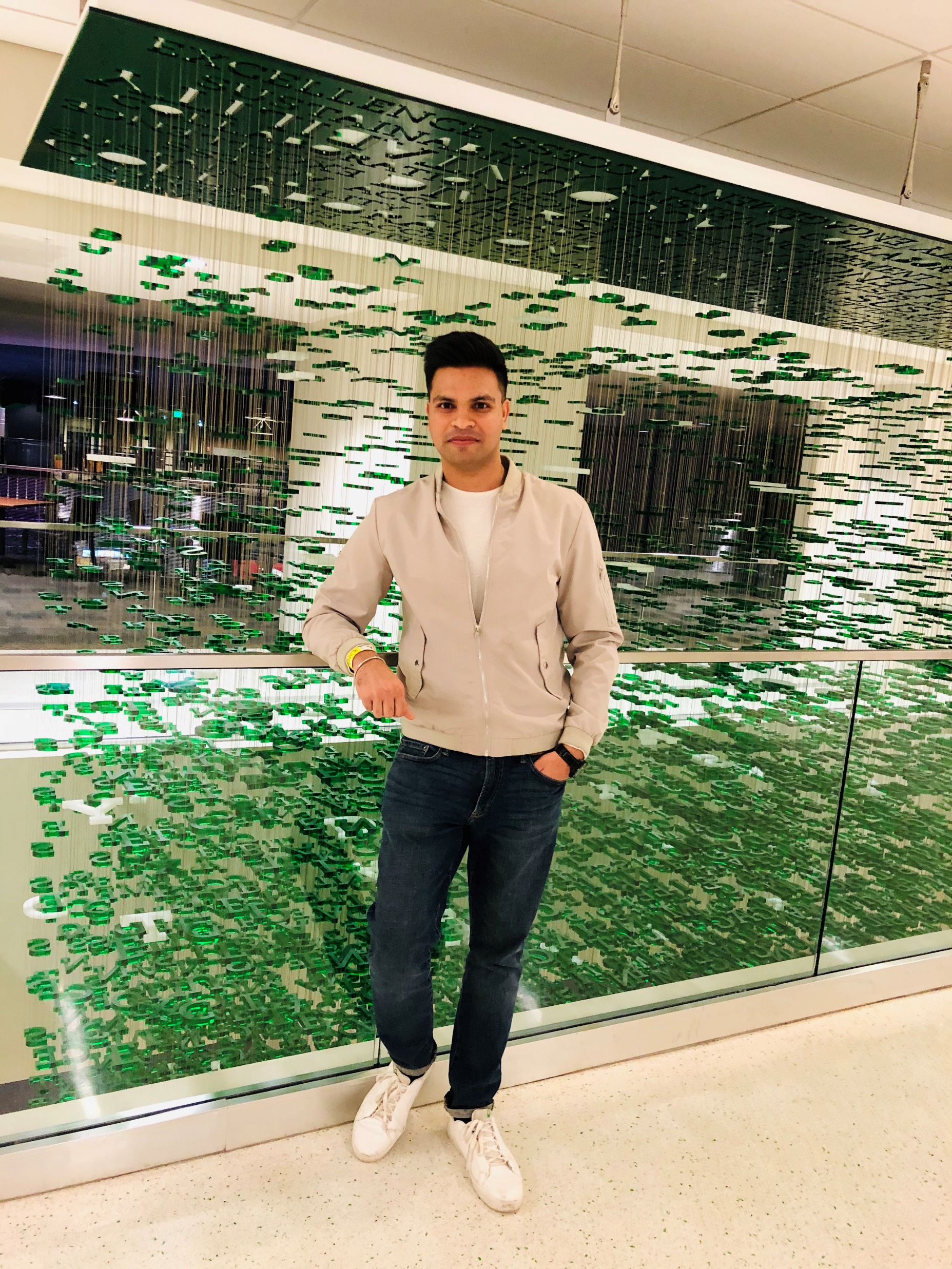 Swapnil Gajanan Daware
Stephanie Jackson
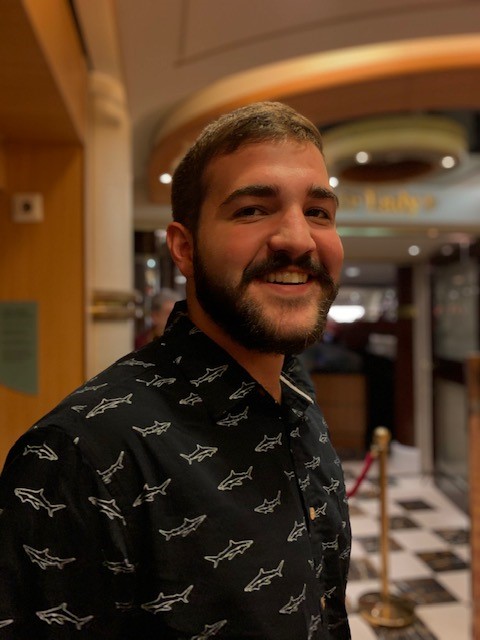 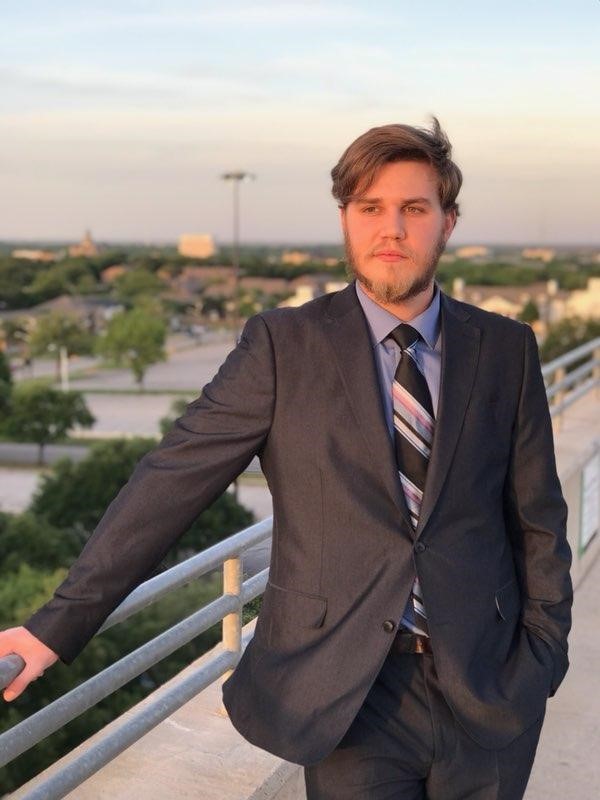 Dylan Wages
William Fruth
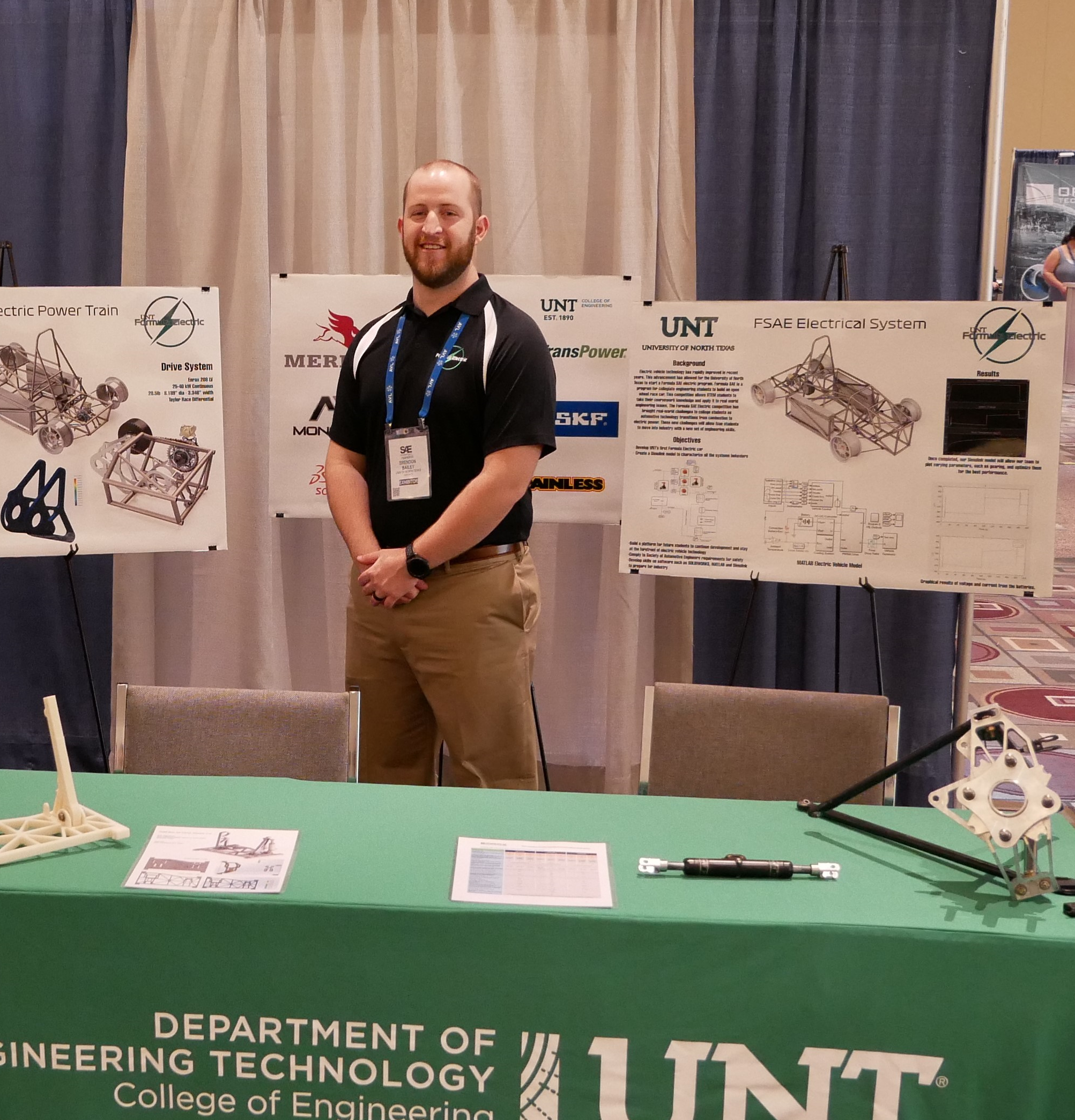 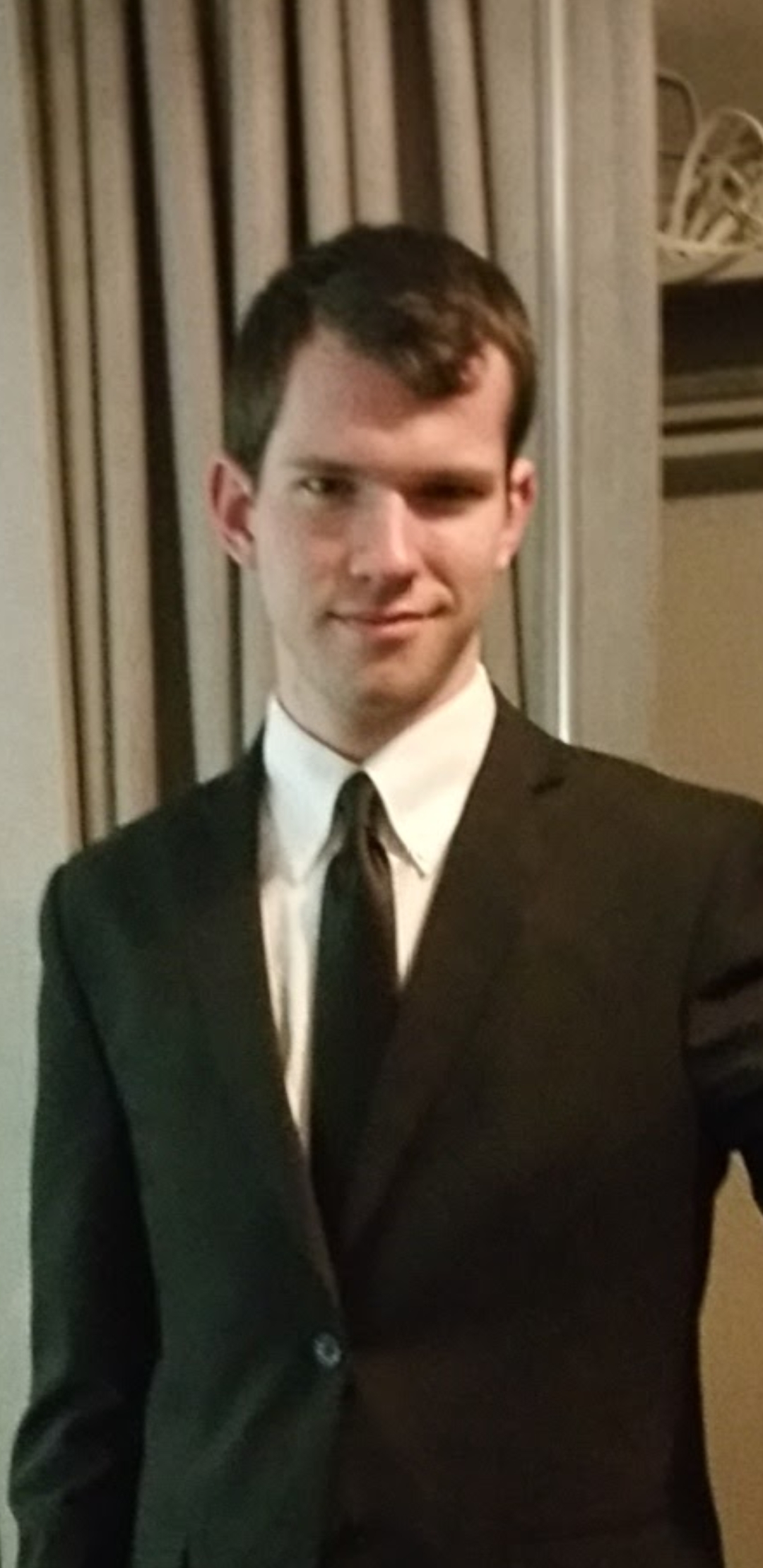 Thomas Sanders
Brendon C. Bailey